July 2024
High Duty Cycle NB Transmission vs Wi-Fi
Date: 2024-07-17
Authors:
Slide 1
Ratnesh Kumbhkar, Intel
July 2024
Problem Description
Multiple high duty cycle NB connection can result in very high channel access latency for Wi-Fi
The topic has been discussed in the IEEE Coex SC [1][2]
Slide 2
Ratnesh Kumbhkar, Intel
July 2024
Channel Access Delay for Wi-Fi
240 channels 
All links located in 20m×20m area
Bluetooth is the NB transmitter
Uses secondary channel deferral
Each link has a central & peripheral device
Connection interval = 7.5ms
Packet size = variable
Wi-Fi AP of different bandwidth tries to access the channel
Channel access delay: time from packet arrival to start of transmission
99%ile shown in the plots
100ms
50ms
20ms
Slide 3
Ratnesh Kumbhkar, Intel
July 2024
Potential Solutions
Prioritize certain part of the band that is not used by Wi-Fi for high duty cycle transmission
Stricter requirements for channel access for high duty cycle transmission
Efforts by NB
Efforts by Wi-Fi
Slide 4
Ratnesh Kumbhkar, Intel
July 2024
Prioritized Channels
Certain portions of 5 and 6 GHz are either lightly used or not used by Wi-Fi
Ch144, 5710-5730 MHz (UNII-2C/UNII-3)
Ch169, 5835-5855 MHz (UNII-3/UNII-4)
5925-5945 MHz (UNII-5)
Prioritize these channels when NB wants to use high duty cycle NB transmission
Slide 5
Ratnesh Kumbhkar, Intel
July 2024
Example: 10 Prioritized channels
Uniform probability of all channels
Probability of selecting prioritized channels = 10%
Probability of selecting prioritized channels = 25%
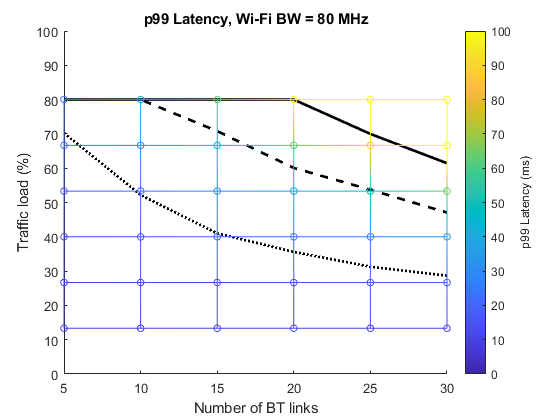 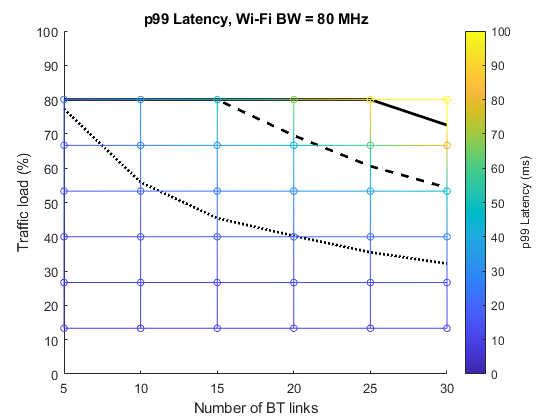 Wi-Fi channel access latency improves
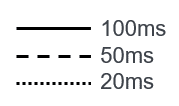 Higher failure rate of NB channel access
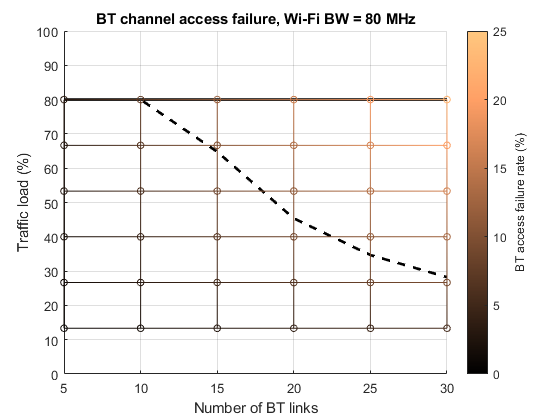 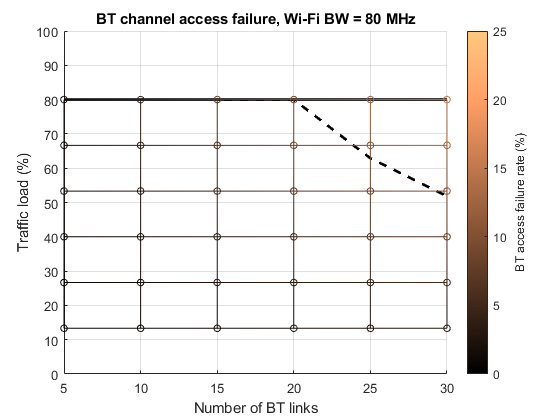 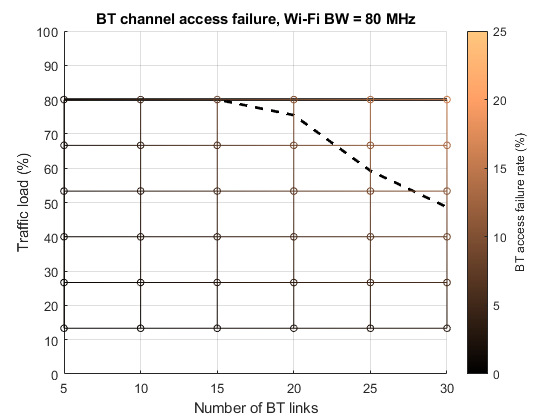 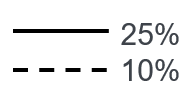 Slide 6
Ratnesh Kumbhkar, Intel
July 2024
Stringent Requirements For Channel Access
The fundamental issue arises when a NB begins transmitting on a Wi-Fi channel that is already occupied by an ongoing NB transmission. 
A potential solution could involve setting a higher threshold for channel access when NB wants to use high duty cycle NB transmission, thereby reducing the likelihood of concurrent transmissions within a single band.
CCA deferral
cca-2
20MHz
cca-k
NB TX
cca-1
Slide 7
Ratnesh Kumbhkar, Intel
July 2024
Example
Number of CCAs = 2
Number of CCAs = 3
Number of CCAs = 5
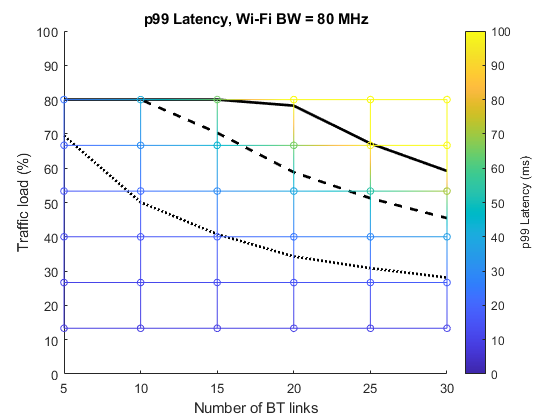 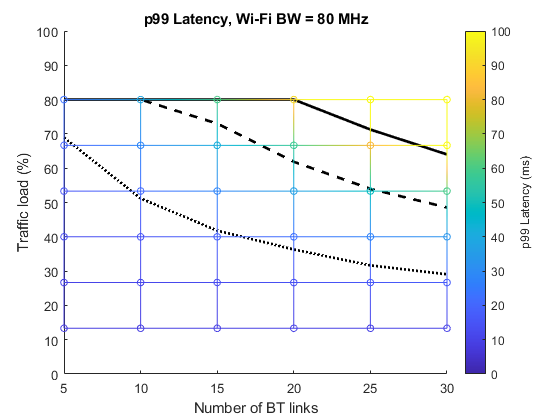 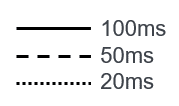 For a similar degradation in NB performance, the improvement in Wi-Fi latency is not as good as using prioritized channels
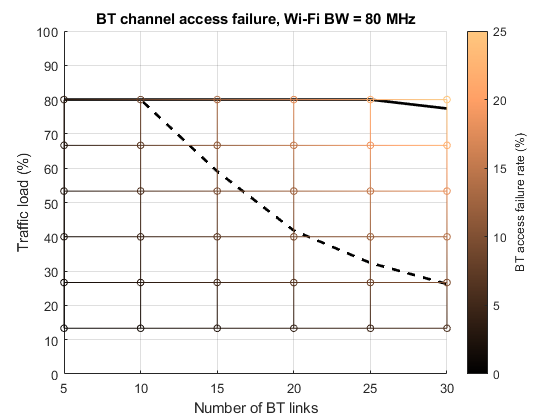 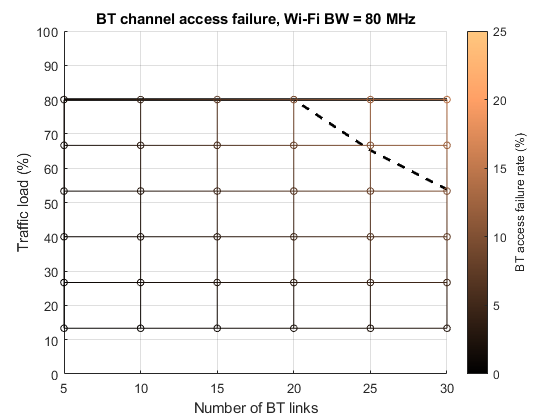 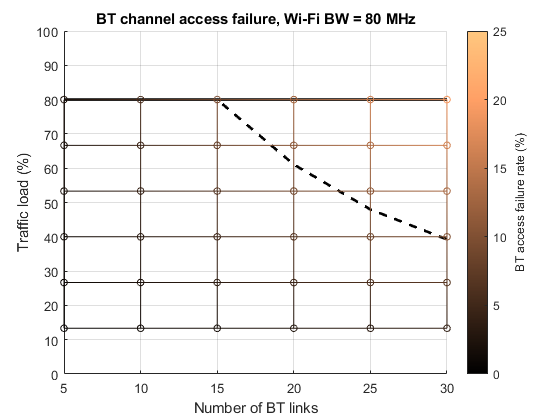 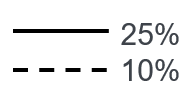 Slide 8
Ratnesh Kumbhkar, Intel
July 2024
Summary
Giving preference to channels with lower Wi-Fi usage for high duty cycle NB transmissions might be advantageous
A simpler solution that might be easier to implement
Setting a stringent channel access requirement is not as useful as using a set of prioritized channels
Slide 9
Ratnesh Kumbhkar, Intel
July 2024
Reference
[1] IEEE 802.11-24/1138r0: Narrowband Frequency-Hopping blocking Wideband, Sebastian Max (Ericsson)
[2] IEEE 802.11-24/1150r1: NB hop density, Menzo Wentink (Qualcomm)
Slide 10
Ratnesh Kumbhkar, Intel